Příprava krevního roztěru
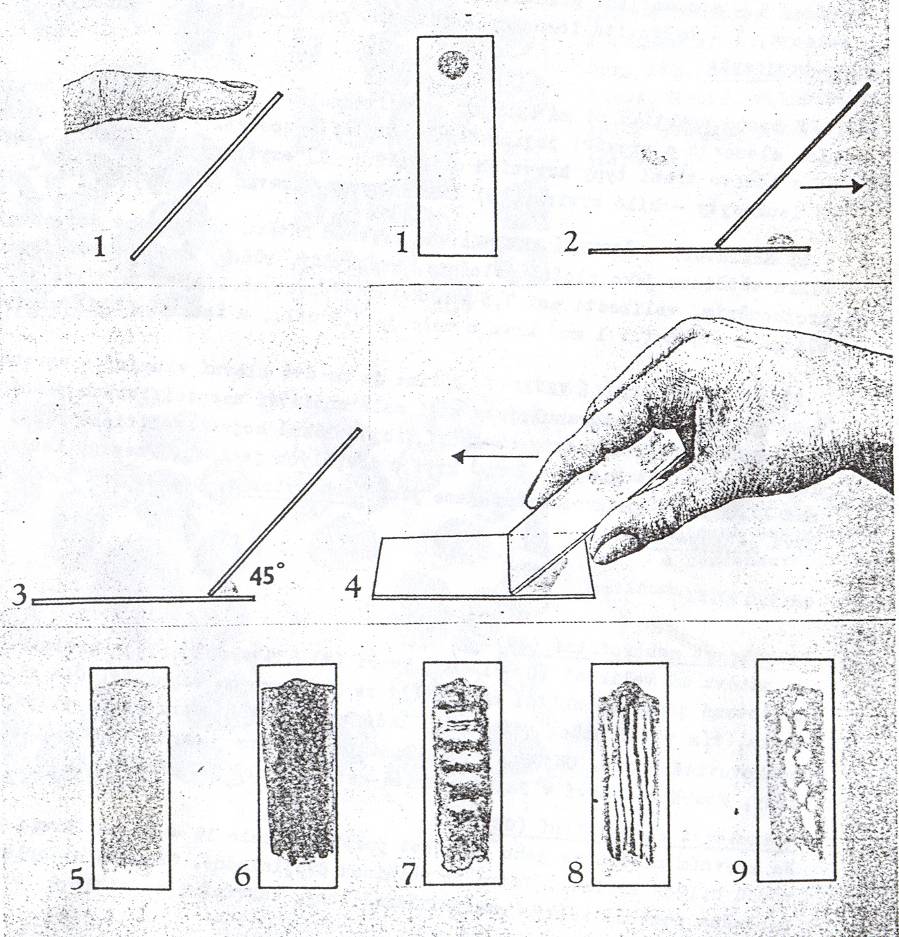 Nerovnoměrný tah
Třásla se ruka
Krev se 
srážela
Mastné 
sklíčko
Příliš tlustý
Moc krve
Správně
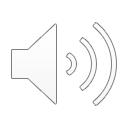 Barvení roztěrů
Standardním barvením pro krevní nátěry je tzv. panoptické barvení dle Pappenheima. 
Postup barvení:

1. Celý nátěr na 3 minuty pokryjeme May-Grünwaldovým barvivem.

2. Opatrně přikapáváme destilovanou vodu tak, aby se původní barvivo nesmylo.    Cílem je nechat působit takto naředěné barvivo (1:1) další 1 minutu.
3. Barvivo slijeme, můžeme opláchnout vodou.
4. Na nátěr naneseme Giemsa-Romanowského barvivo. Toto barvivo musí být před barvením vždy čerstvě naředěné přibližně 1:9 (na 10 ml destilované vody 10 - 15 kapek barviva). Necháme působit přibližně 15 minut (10 - 20 minut).
5. Barvivo slijeme a důkladně opláchneme pod tekoucí vodou. 
6. Spodní stranu sklíčka očistíme utěrkou.
7. Je vhodné ihned zkontrolovat probarvenost krevních buněk a eventuelně preparát ještě dobarvit.
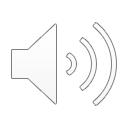 Barvení pomocí hotových barvicích sad
Nevýhody:
Neposkytují tak dobré výsledky jako klasické barvící techniky
Ve výzkumu nebo při hodnocení sporných patologických nálezu je lepší použít klasické techniky, přestože jsou časově náročnější
Výhody: 
rychlé (cca 1 – 2 min)
roztoky již připraveny
vydrží dlouho (měsíce)
ze skladovat při pokojové teplotě
používají se opakovaně
Příklady: 
barvící sada Leukodif (Pliva Lachema)
Diff-Quik ( Medion Diagnostics)
Postup barvení :

Roztěr musí být suchý

Fixační činidlo (metanol) 5 x 1 s
Eozin 5 x 1 s 
Azur 5x 1 s 
Oplach  (fosfátový pufr pH 7,4 nebo dest. voda) 

Nechat zaschnout a pozorovat pod imerzí
Mezi jednotlivými kroky neoplachujeme ani nesušíme
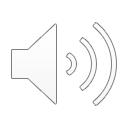 Vyhodnocování krevního roztěru
Pozorujeme zásadně pod imerzí

 Správná oblast pro hodnocení:  kde se krvinky příliš nedotýkají
 V této oblasti prohlížet preparát při tzv. meandrovitém pohybu (C)

 Krevní diferenciál (dif): procentické zastoupení jednotlivých typů leukocytů

 Krevní obraz: kompletní hodnocení počtu a morfologie formovaných krevních
   elementů
 
 Orientační pomůcka: na jeden leukocyt připadá asi 700 erytrocytů
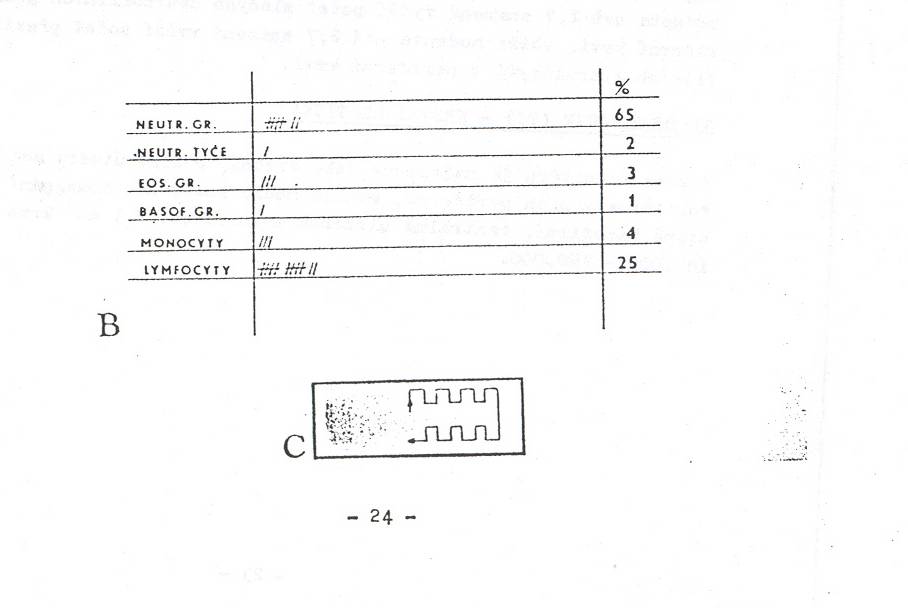 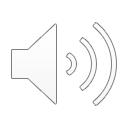 Úkoly:
Připravit cvičný roztěr z myší krve (jeden nebo více)

Obarvit myší roztěr a orientačně prohlédnout – nevyhodnocovat !!!

Vyhodnotit učitelem dodaný roztěr lidské krve: 

      Zakreslit jednotlivé typy krvinek (erytrocyt, trombocyty, 5 typů leukocytů)

     Vyhodnotit diferenciál (u 50 leukocytů určit typ a vypočíst z toho jejich procentické zastoupení).

     Srovnat určený diferenciál s fyziologickými hodnotami, které je   nutné vyhledat v textu ve složce 



V mezičase se seznámit s manipulací s automatickými pipetami
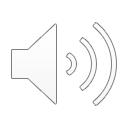 Popis formovaných krevních elementů
Granulocyty: 

v cytoplasmě mají granula, jádro bývá segmentované 

Neutrofil: velikost 10 – 12 μm, cytoplasma se barví slabě růžově, jádro tmavě modré, segmentované (2 – 7 segmentů) Průměrný počet segmentů se vyjadřuje pomocí Hynkova čísla, které odráží stupeň zralosti neutrofilů. Granula se barví kyselým i zásaditým barvivem a mají proto nevýraznou narůžovělou barvu, jsou velmi malá, sotva rozlišitelná. Hlavní funkcí neutrofilů je fagocytóza cizorodých částic a jejich rozklad pomocí lyzosomárních enzymů.
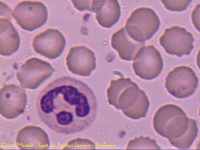 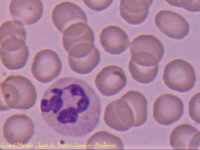 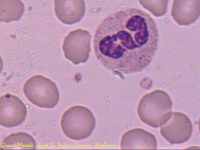 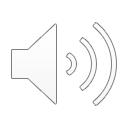 Eozinofil: velikost 12 – 14 μm, jádro ze dvou segmentů (brýlovité), granula větší než u neutrofilů, barví se cihlově červeně.
      Hlavní funkcí eozinofilů je obrana proti endoparazitům a mohou se účastnit i alergických reakcí
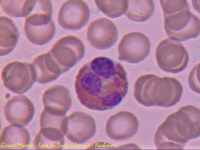 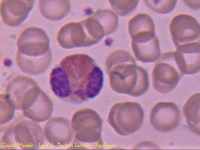 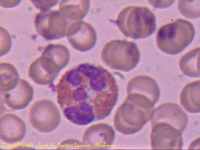 Bazofil: velikost 9 - 11 μm, jádro protáhlé, často esovité, granula tmavě
    modrá, velká, barví se stejně jako jádro, proto se jeví jakoby jádro 
    překrývala. Bazofily se účastní alergických reakcí.
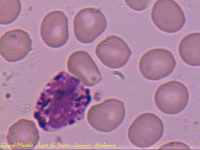 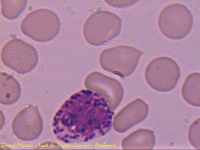 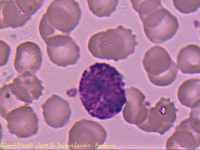 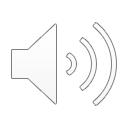 Popis formovaných krevních elementů
Agranulocyty: 

v cytoplasmě nemají granula, jádro není segmentované

Lymfocyt: velikost 6 – 12 μm podle stupně zralost (malí, střední a velké lymfocyty) , jádro okrouhlé hodně tmavé. Při diferenciaci (zrání) buňky přibývá cytoplasmy, jádro je stejné. Granula v cytoplasmě nejsou pouze drobná zrnitost. V roztěru nerozlišíme T a B lymfocyty, vetšina v periferní krvi jsou B lymfocyty.  Hlavní funkce T lymfocytů je kooperace s dalšími imunitními buňkami při likvidaci cizorodých látek. Hlavní funkcí B lymfocytů je produkce protilátek.
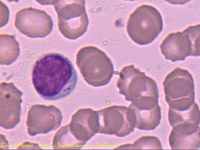 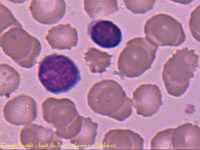 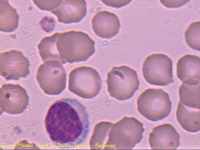 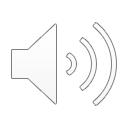 Monocyt: velikost 14 – 20 μm,  kulaté nebo oválně, jádro často 
      ledvinovitého tvaru (záleží na směru pozorování). Chromatin je jemně zrnitý, jádro je vždy světlejší než u lymfocytů. Granula nejsou, cytoplasma se však může jevit jako mírně zrnitá. Hlavní funkcí je fagocytóza cizorodých částic za účelem jejího zpracování a předložení dalším buňkám imunitního systému.
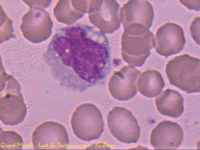 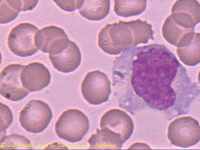 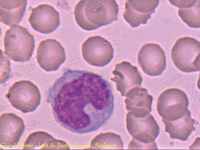 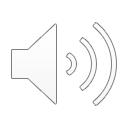 Popis formovaných krevních elementů
Erytrocyty: velikost: 7 μm. Savčí erytrocyty jsou bezjaderné,  oblast kde jádro před dozráním bylo se jeví jako světlejší disk. Erytrocyty ostatních tříd obratlovců jsou většinou oválné a mají vždy jádro. 

Trombocyty: krevní destičky, u savců jsou bezjaderné, jsou to vlastně odškrcené okrsky cytoplasmy z buněk, které se mazývají megakaryocyty a jsou trvale v kostní dřeni. Tyto okrsky cytoplasmy mají velikost asi 3 μm a často v roztěrech vytvářejí shluky. Trombocyty ostatních obratlovců jsou jaderné.
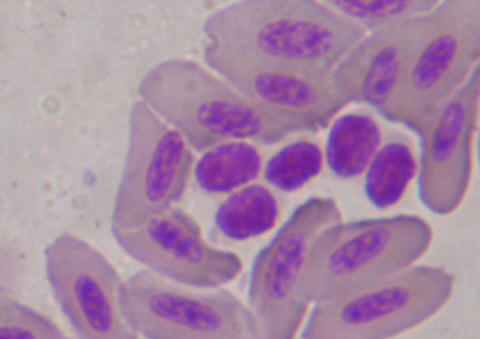 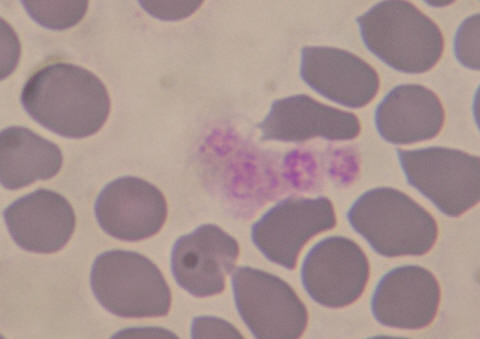 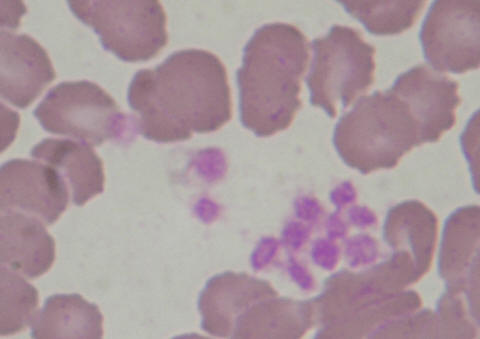 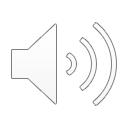 Granulocyty
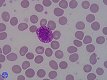 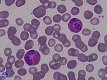 neutrofil
eozinofil
bazofil
Agranulocyty
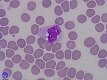 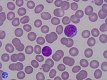 lymfocyt
monocyt
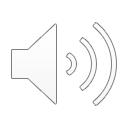 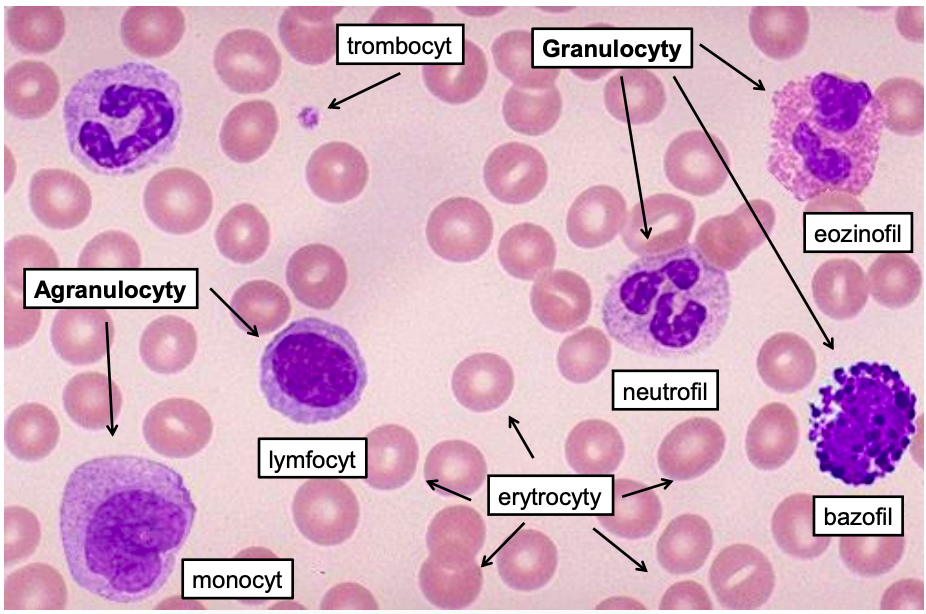 Použité zdroje:
Atlas Hematologie zvířat: http://projekty.sosvet.cz/2006_hematologie/index.htm
Tichý a kol: Histologie, VFU Brno, 2000